Production d’énergie en France
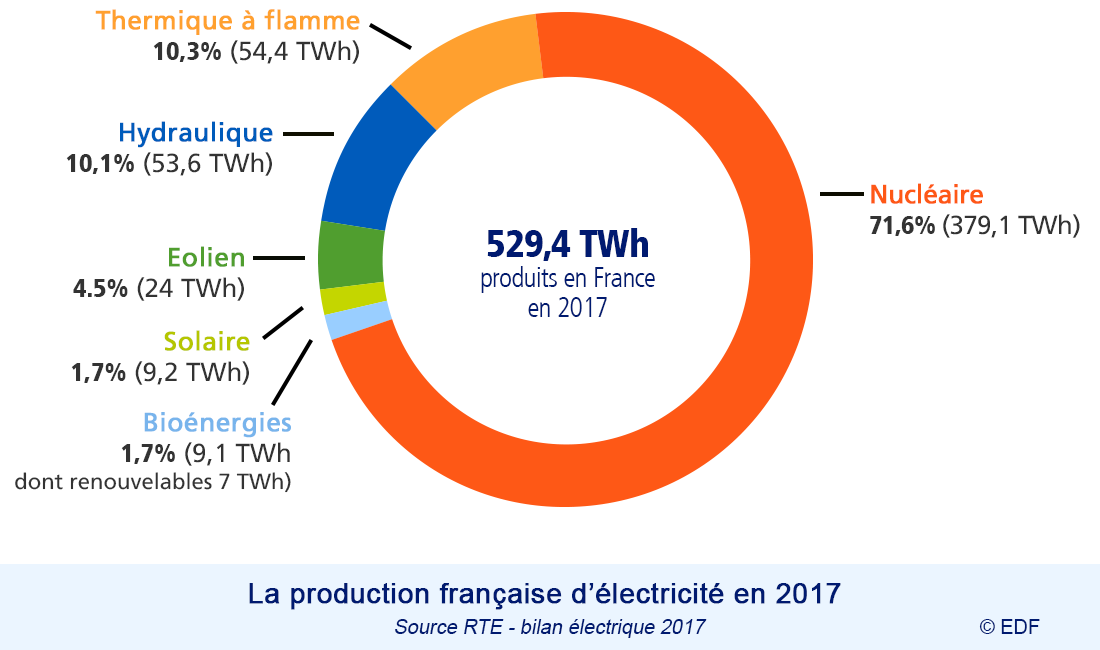 Echelles d’énergie, de longueur
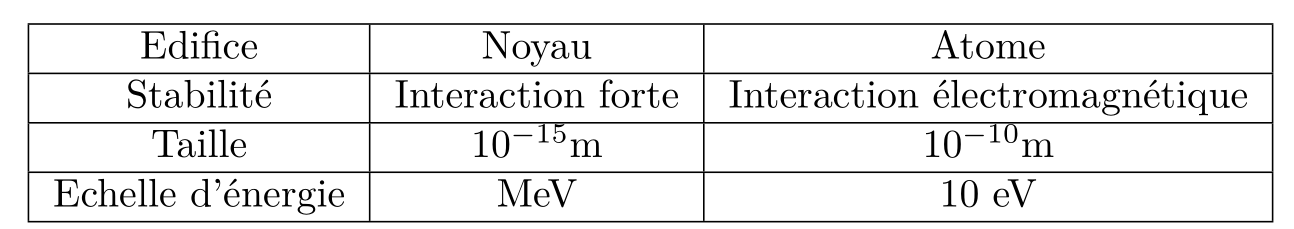 Energie de liaison
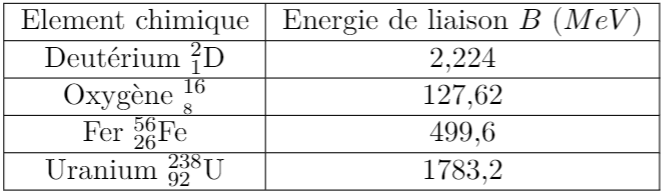 O
Energie de liaison par nucléon
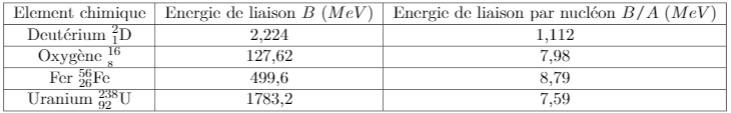 Courbe d’Aston
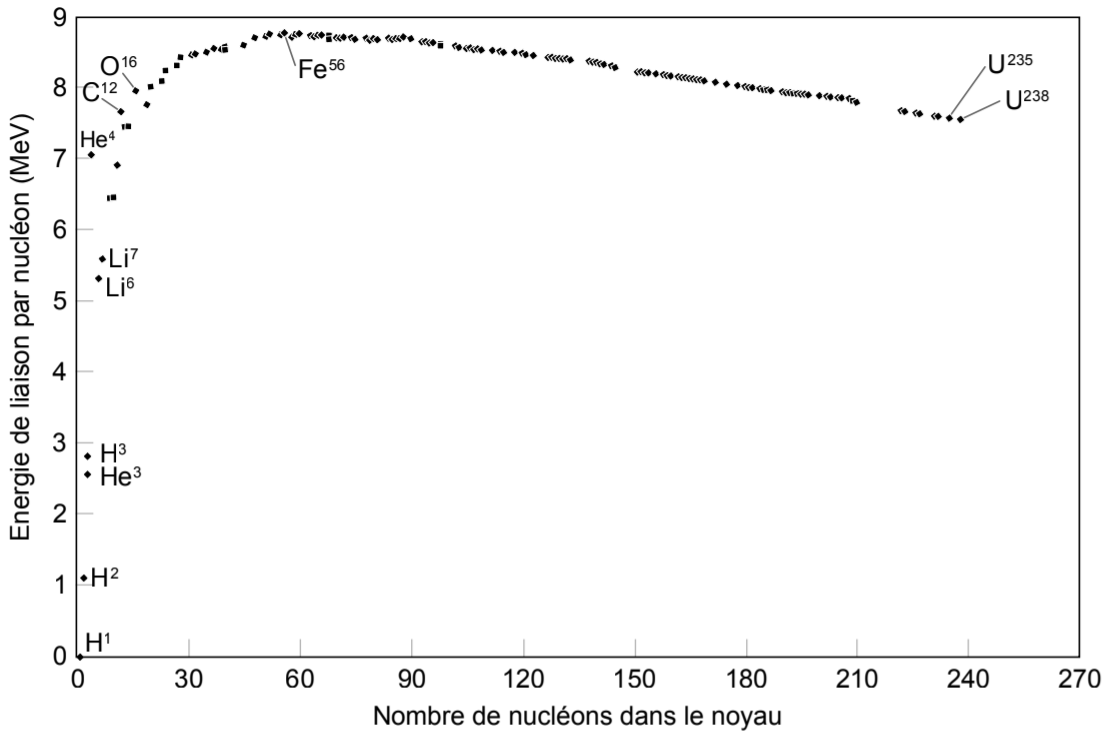 Source: wikipedia
Modèle de la goutte liquide
Interprétation classique
Interprétation quantique
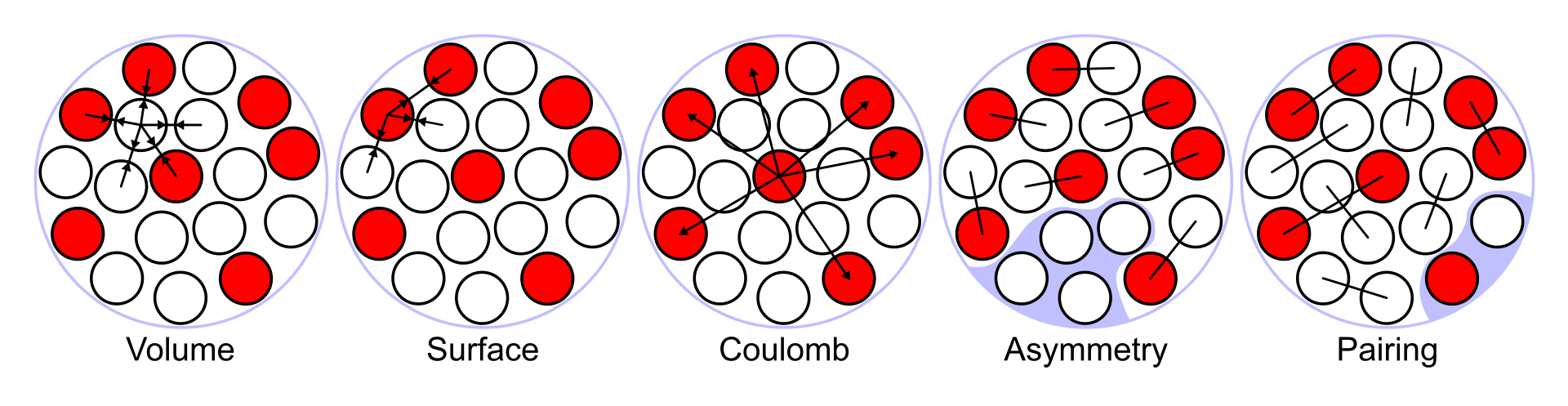 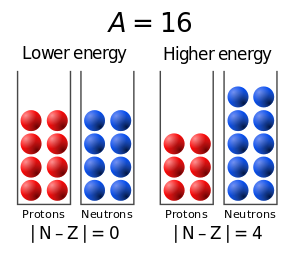 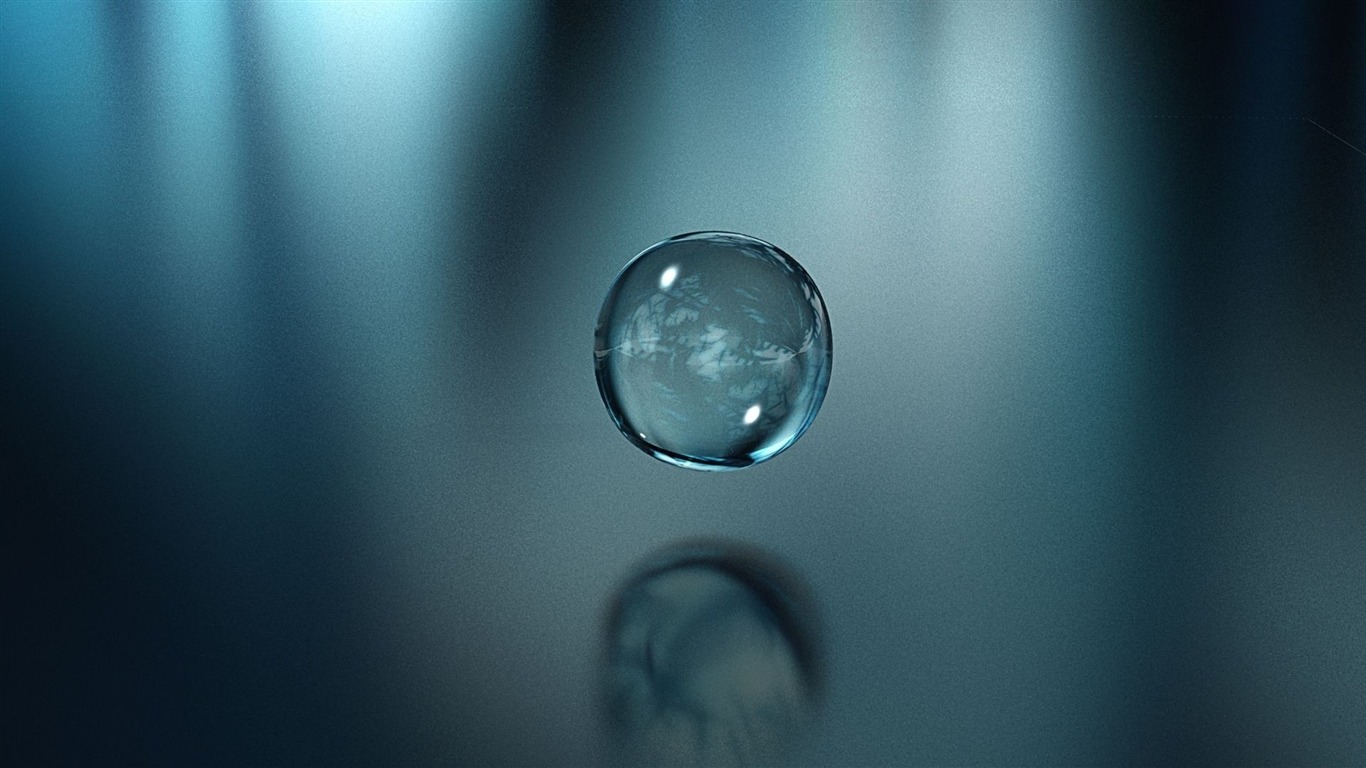 Modèle de la goutte liquide
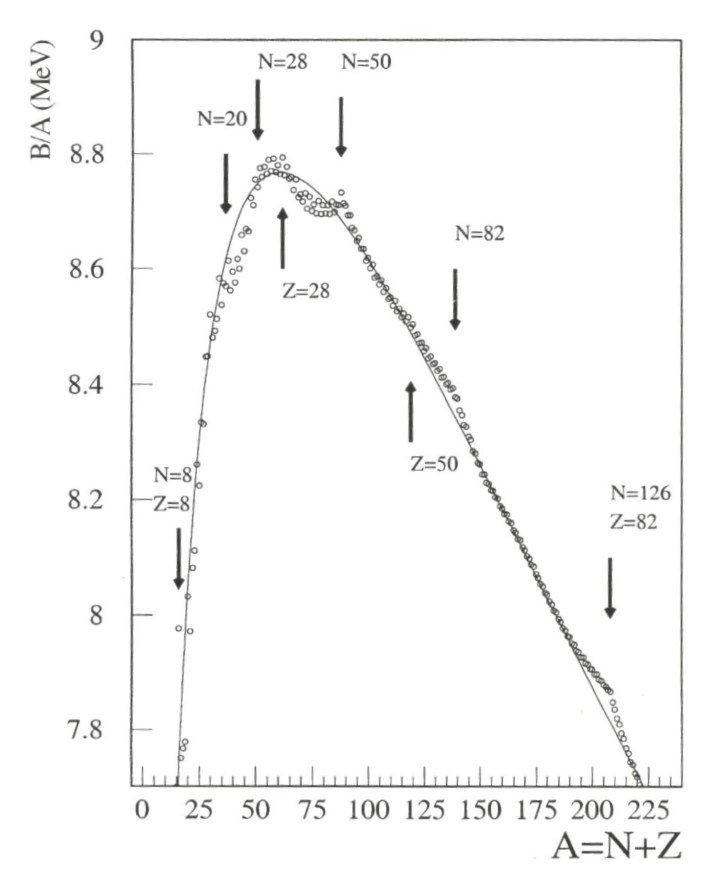 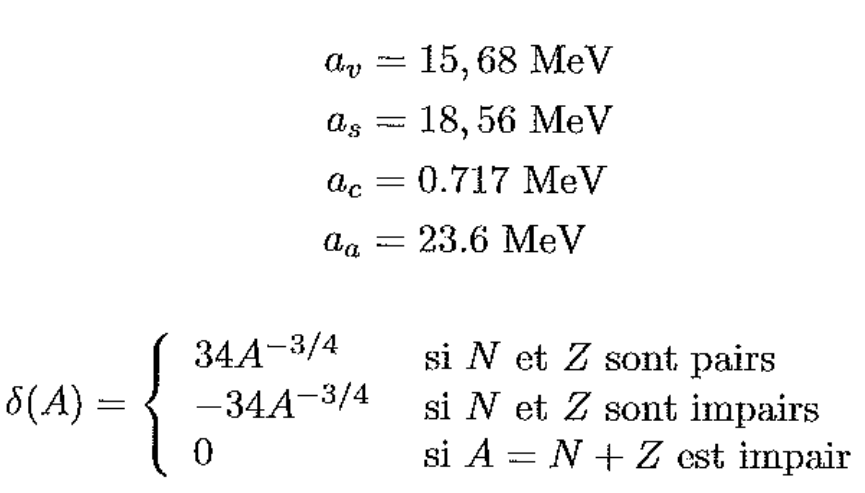 Source: Basdevant, énergie nucléaire
Modèle de la goutte liquide
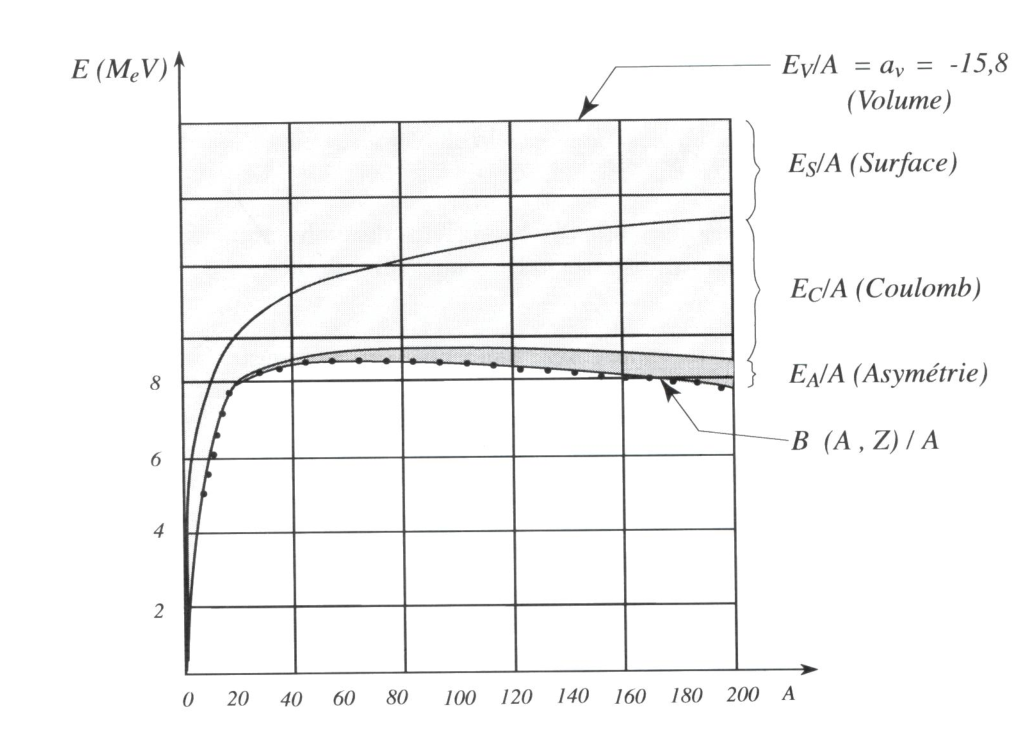 Source: Basdevant, Rich, Spiro, Energie nucléaire
Energie de liaison (inversée)
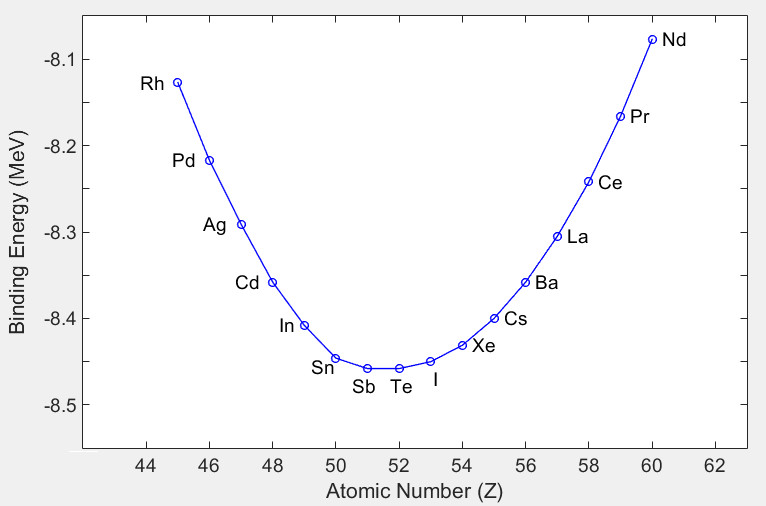 Opposé de l’énergie de liaison pour A=125.
Vallée de la stabilité
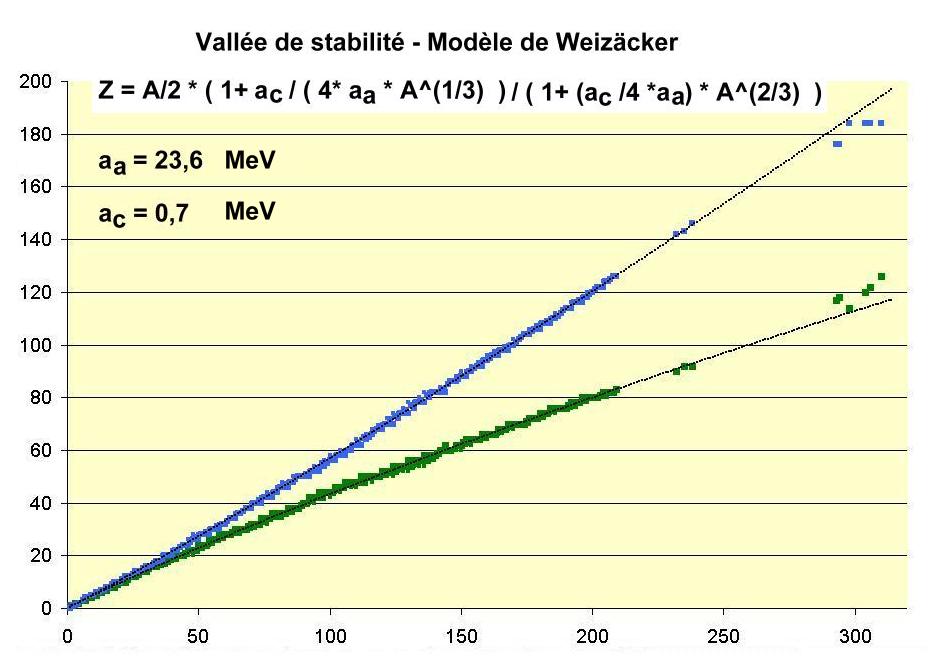 Z
A
Source: wikipedia
Vallée de la stabilité
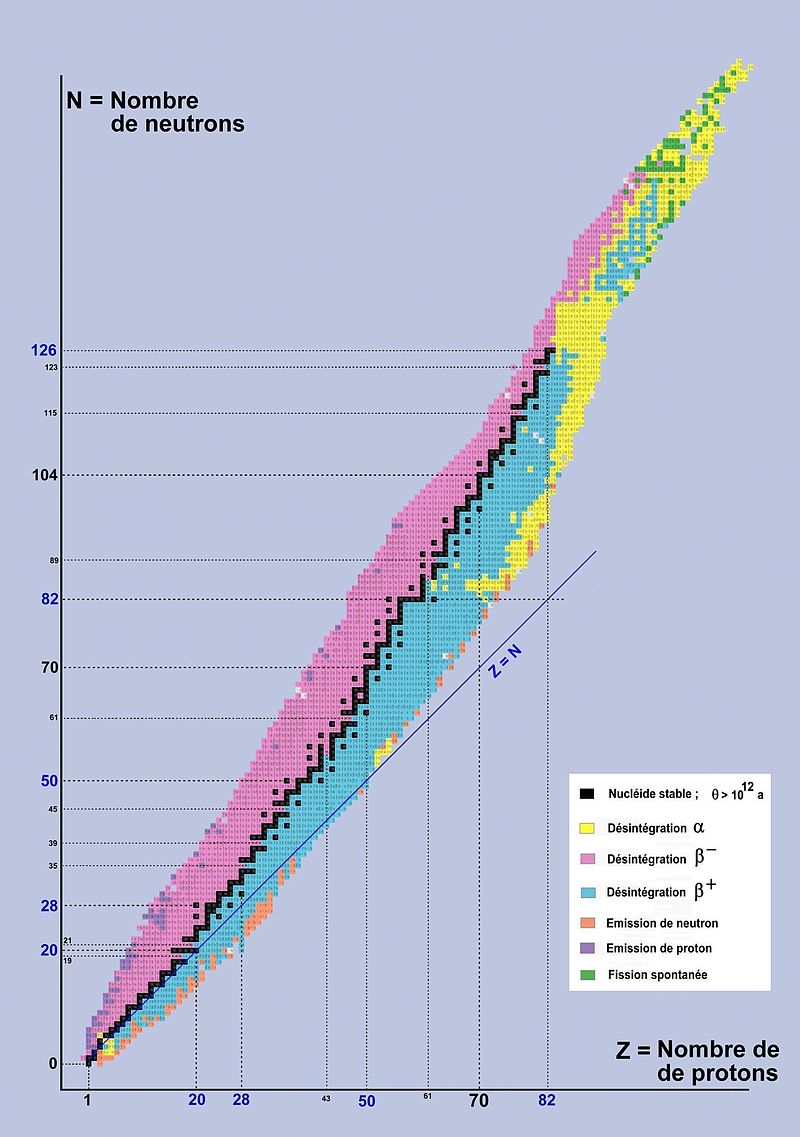 Source: wikipedia
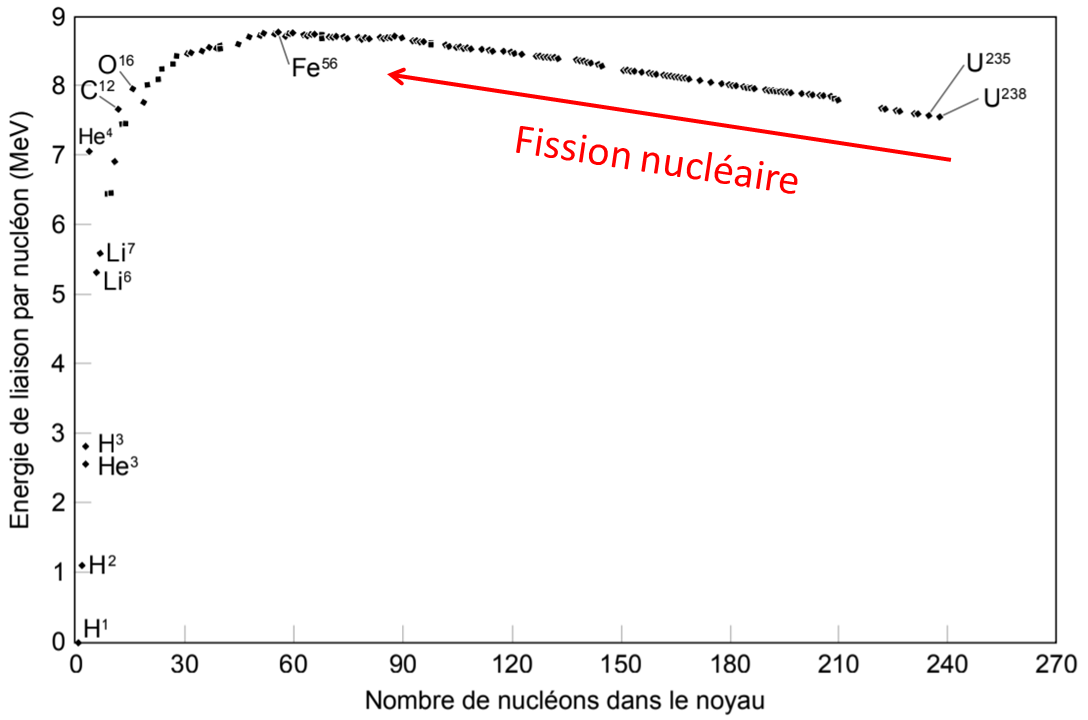 Source: wikipedia
Fission nucléaire
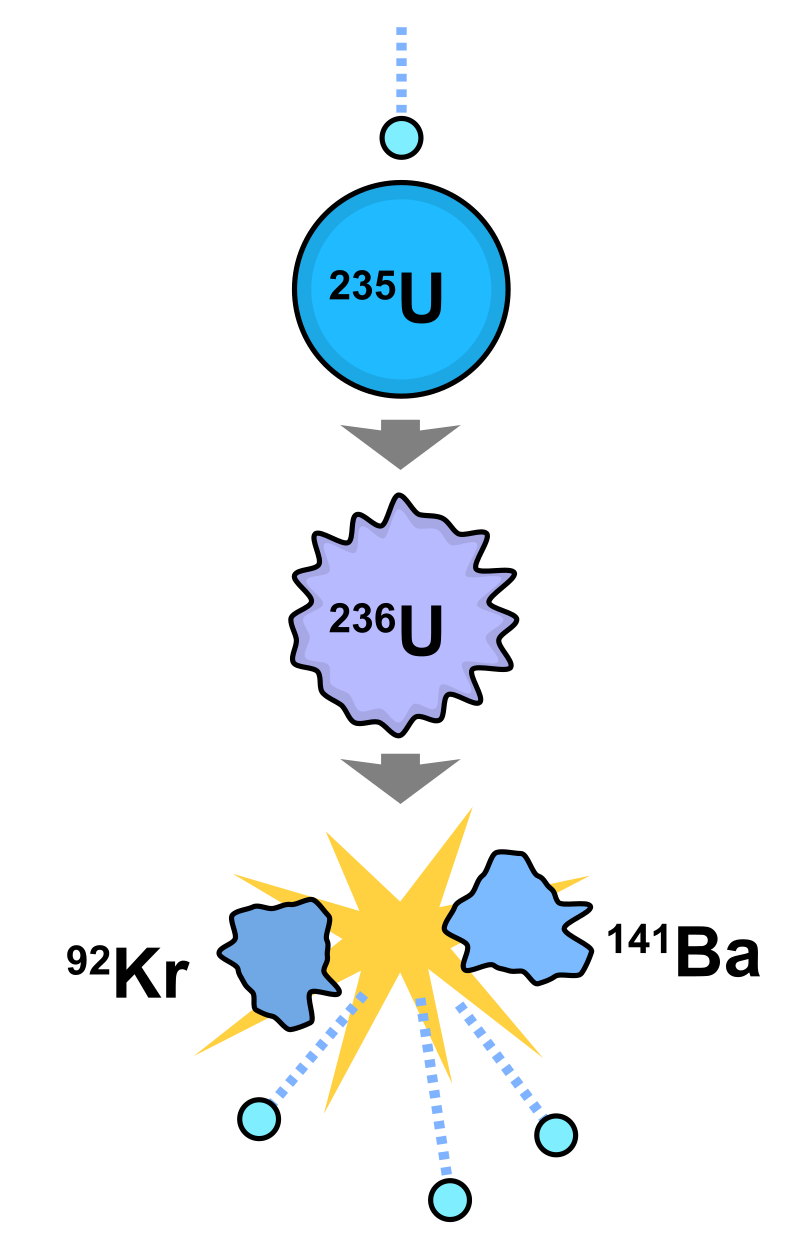 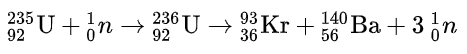 Bilan de l’énergie de fission de 235U
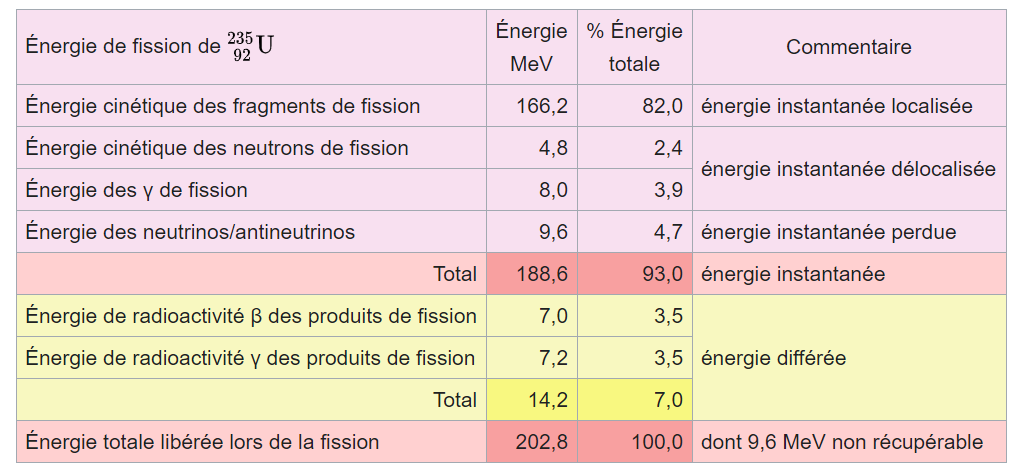 Source: wikipedia
Fission nucléaire
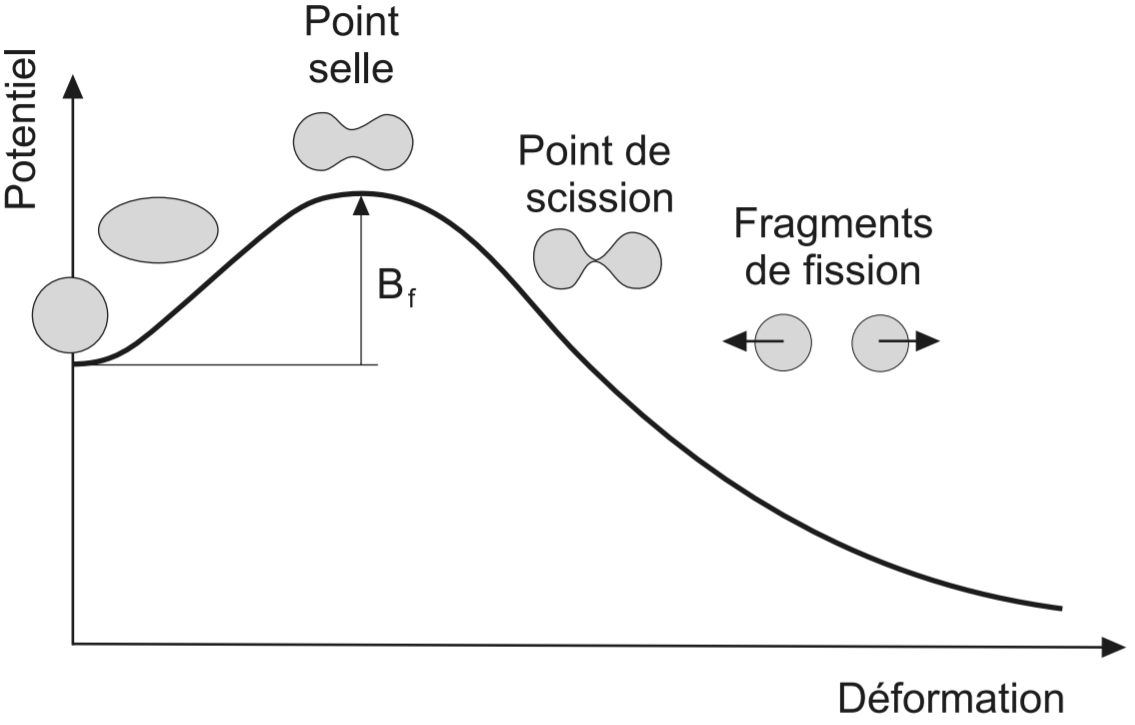 Fission asymétrique
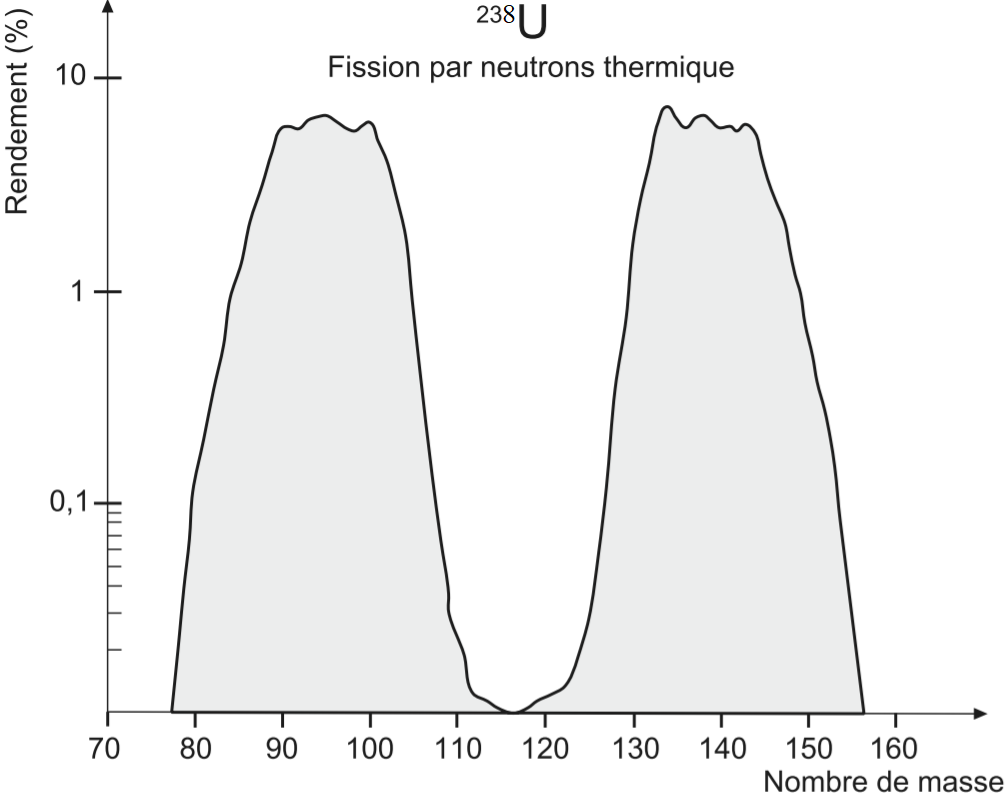 Source: wikipedia
Centrale nucléaire
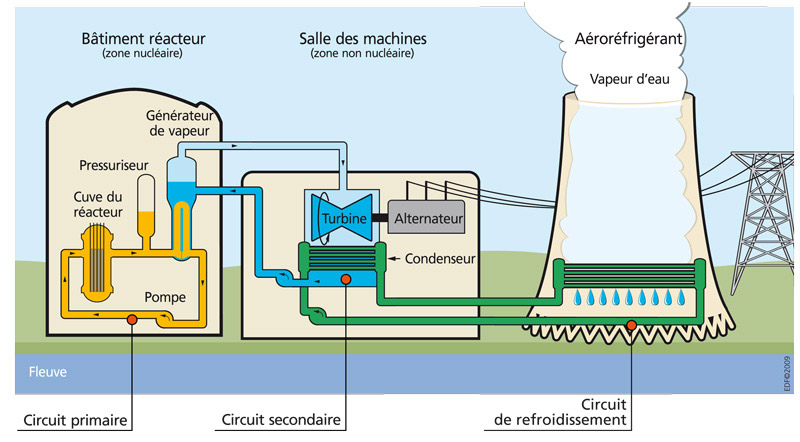 Centrale nucléaire-cycle de Rankine
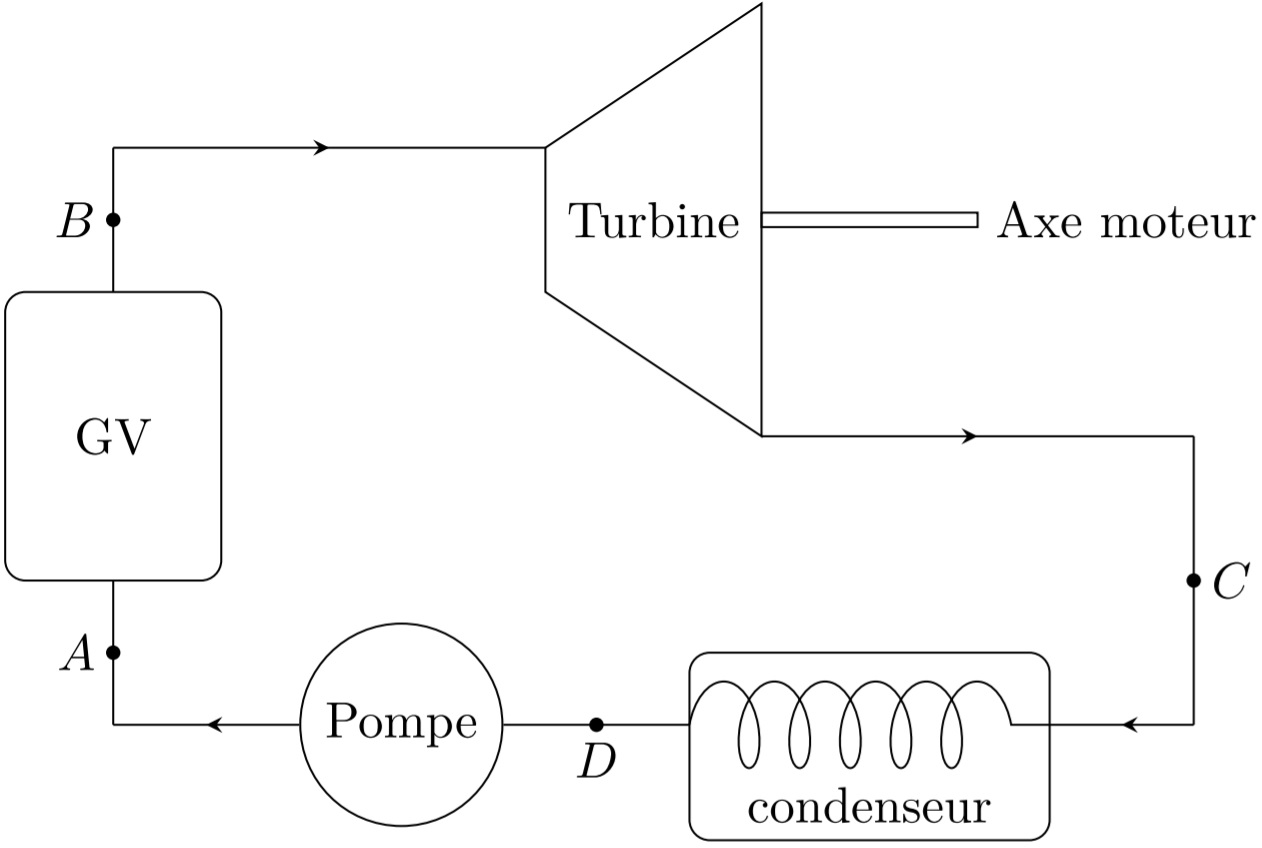 http://www.etienne-thibierge.fr/
Centrale nucléaire
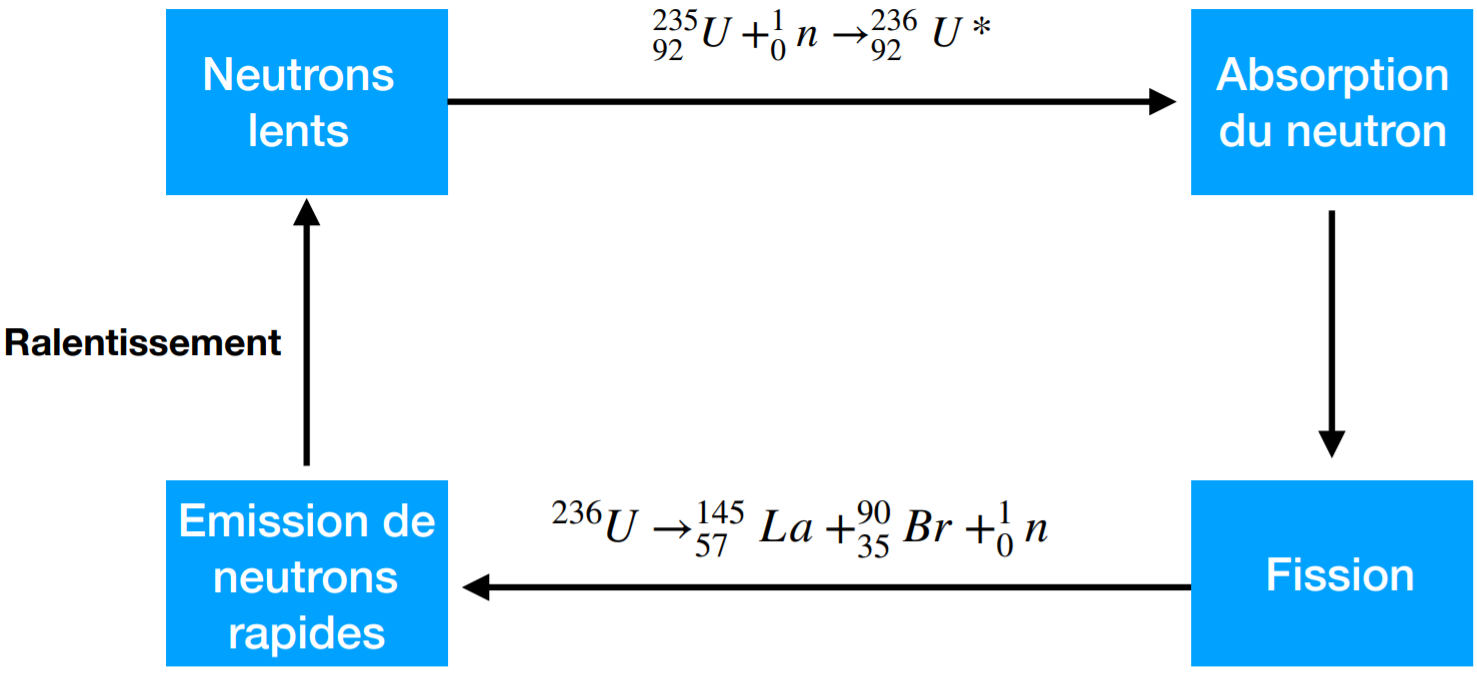 Source: Le Sech, Ngô, Physique nucléaire : des quarks aux applications
Fusion nucléaire
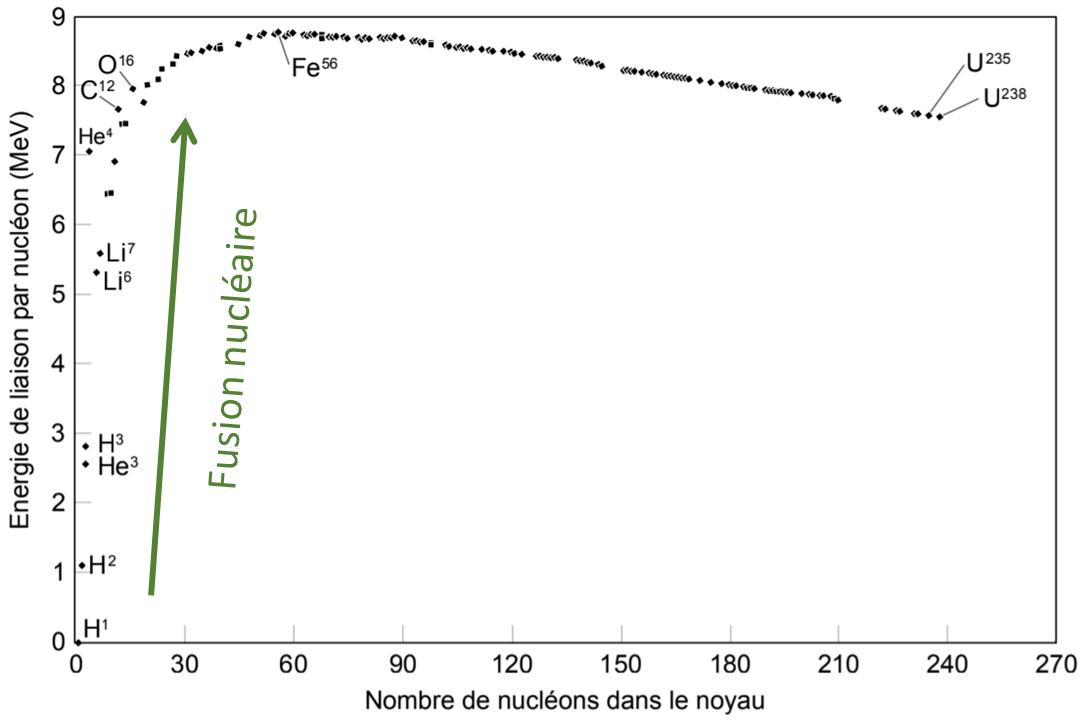 Source: wikipedia
Fusion nucléaire
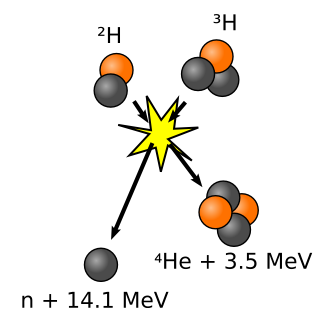 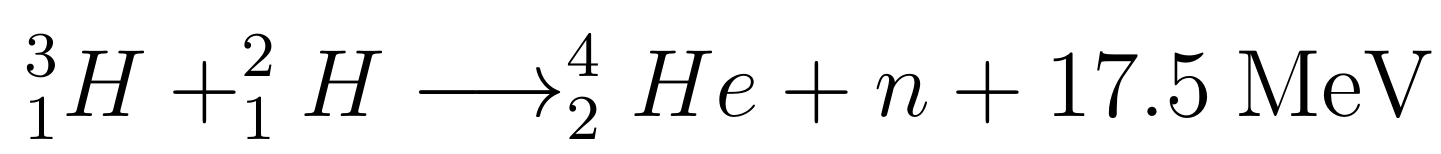 Fusion nucléaire
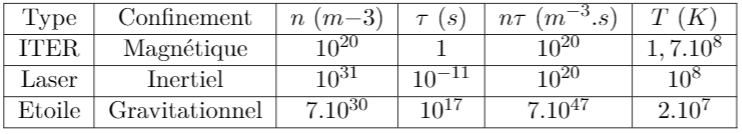 Source: Basdevant, Rich, Spiro, Energie nucléaire
Radioactivité
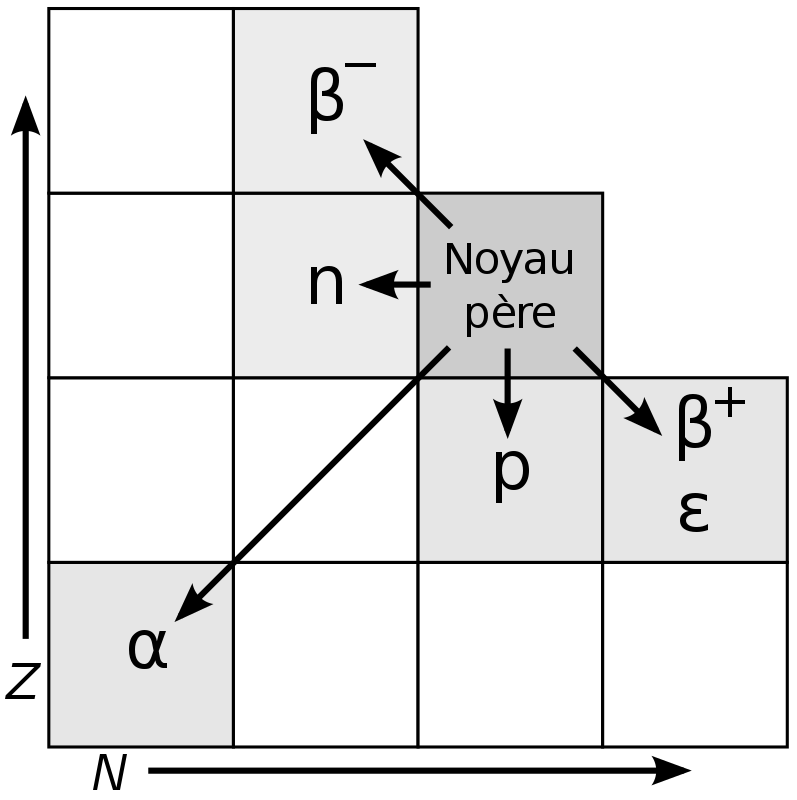 Critère de Lawson
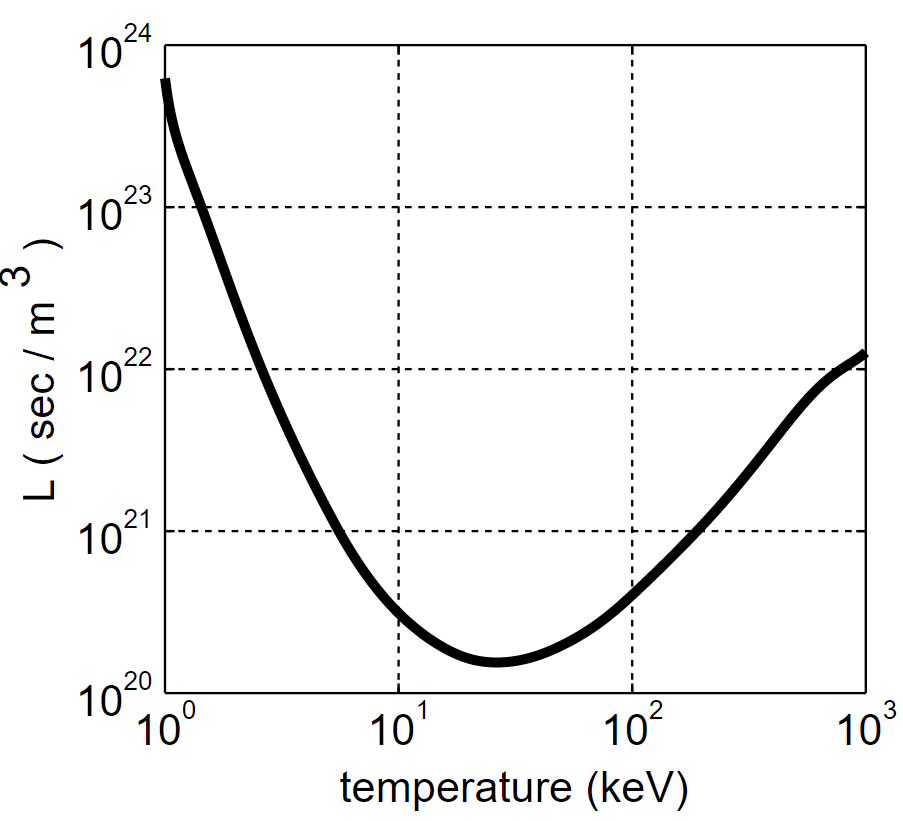 Source: Wikipedia
Pic de Gamow
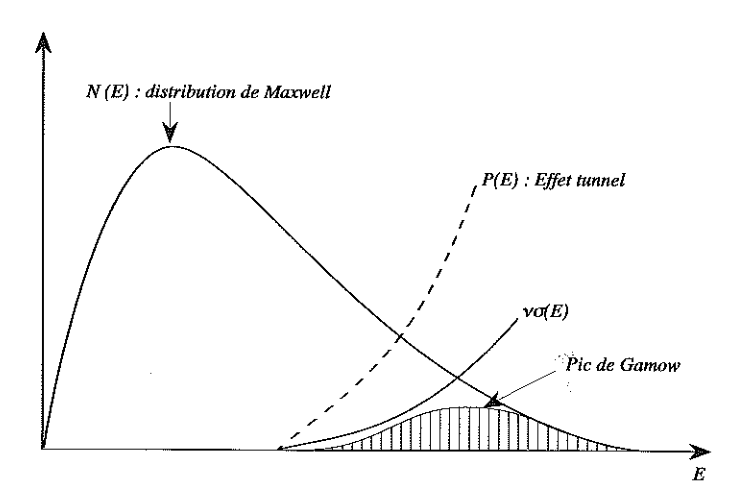 Source: Basdevant, Rich, Spiro, Energie nucléaire
Confinement inertiel
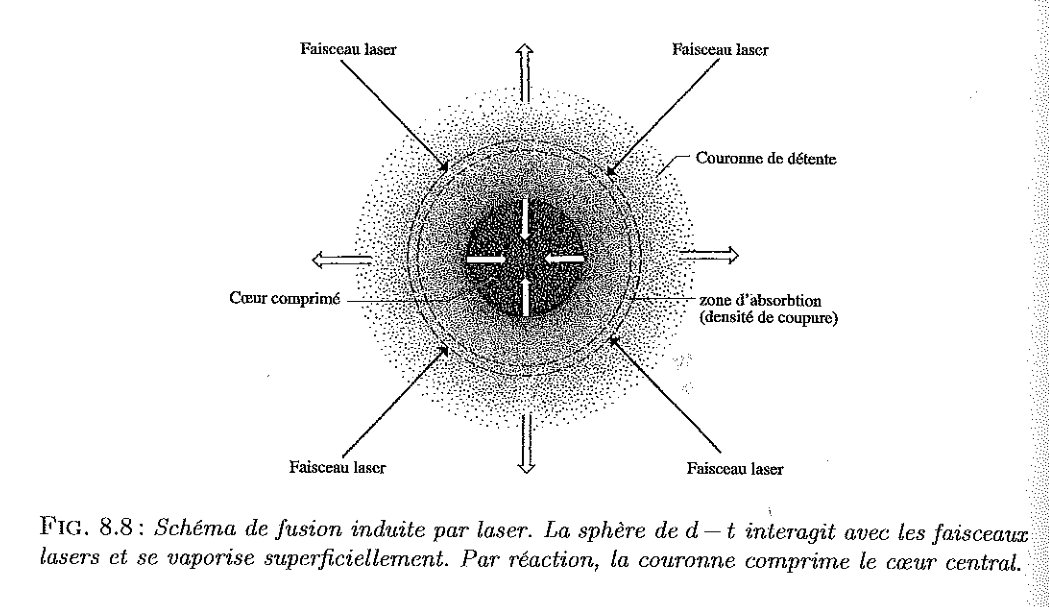 Source: Basdevant, Rich, Spiro, Energie nucléaire